”СУЧАСНИЙ               ВАТЕЛЬ”
ХО
ВИ
Інтерактивна гра
Правила гри
Учасник вибирає категорію і вартість питання.
  Відповідає на питання учасник, який першим підняв сигнальну карту. При правильній відповіді він має право вибору наступного питання. При невірній відповіді право вибору питання переходить до наступного учасника.
Переможцем стає учасник, який  набрав найбільшу кількість балів.
Загальнокультурна
компетентність
10
20
30
40
50
Гра слів
20
30
40
50
10
Казка вчить як на світі жить
40
50
10
20
30
ІКТ-компетентність
30
10
20
40
50
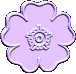 Хто  з педагогів називав вихователів садівницями?
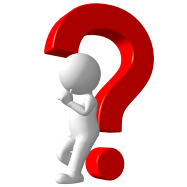 Софія Русова
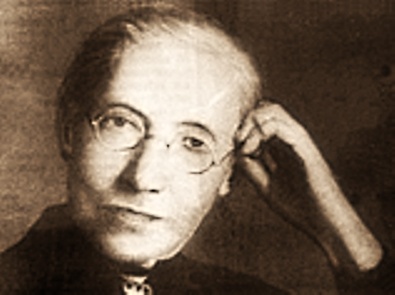 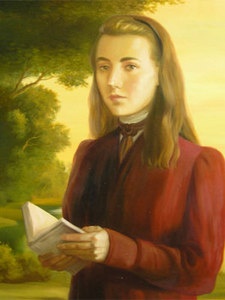 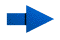 Відгадайте ребус
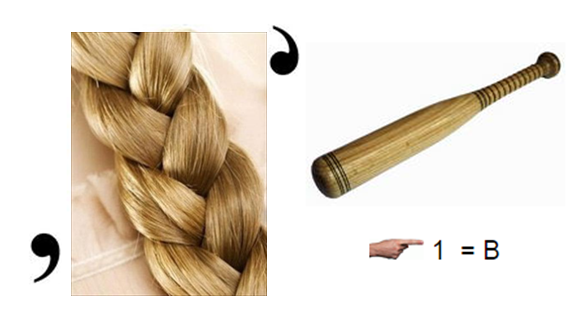 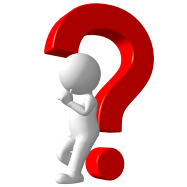 ОСВІТА
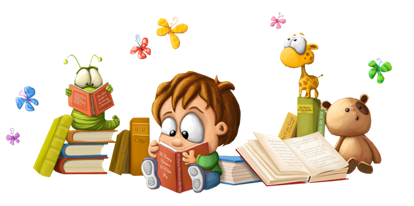 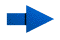 Відгадайте ребус
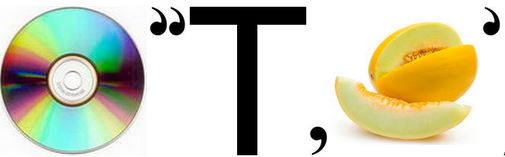 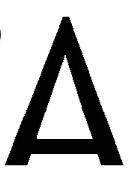 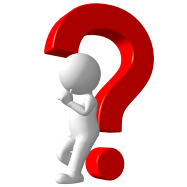 ДИТИНА
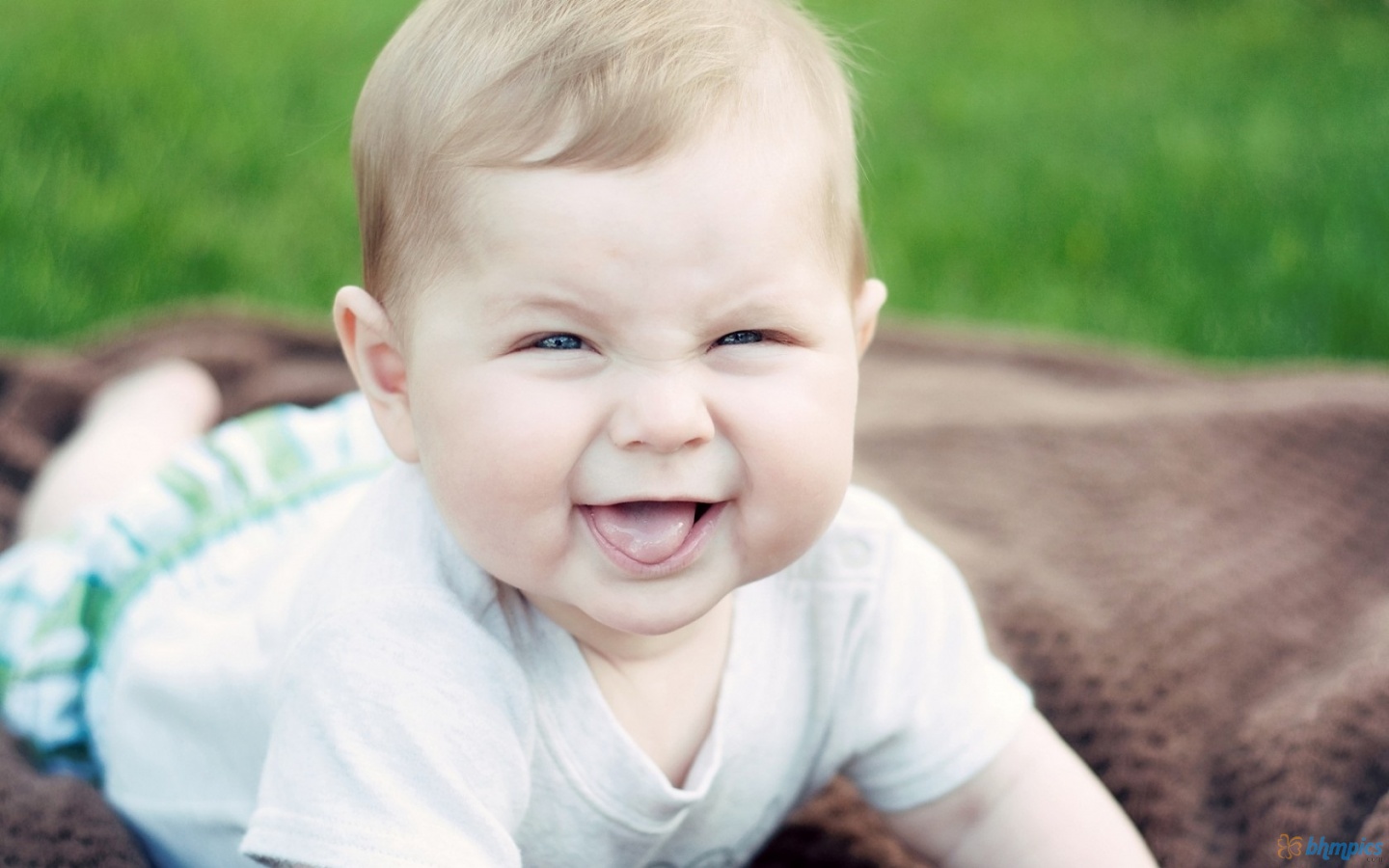 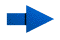 Хто вважається родоначальником дошкільної педагогіки ?
У його книзі «......................      ……………….»
була вперше представлена система дошкільного виховання дітей
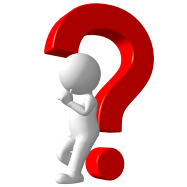 Ян Амос Коменський
“Материнська школа”
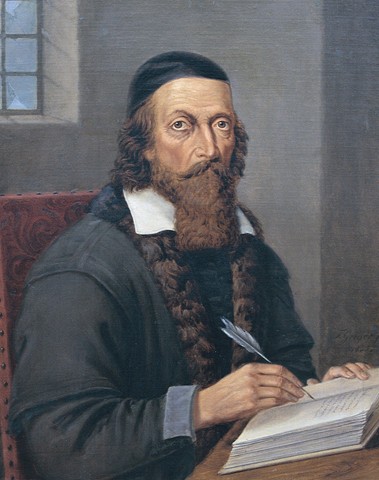 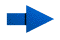 Вирішіть анаграму
ГРМАІТО   ЧИСТЬУЯ — ВЖДАИЗ  ДИСТГИРОПЬЯ
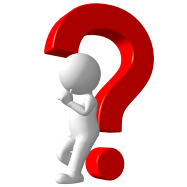 Грамоті учиться - завжди пригодиться
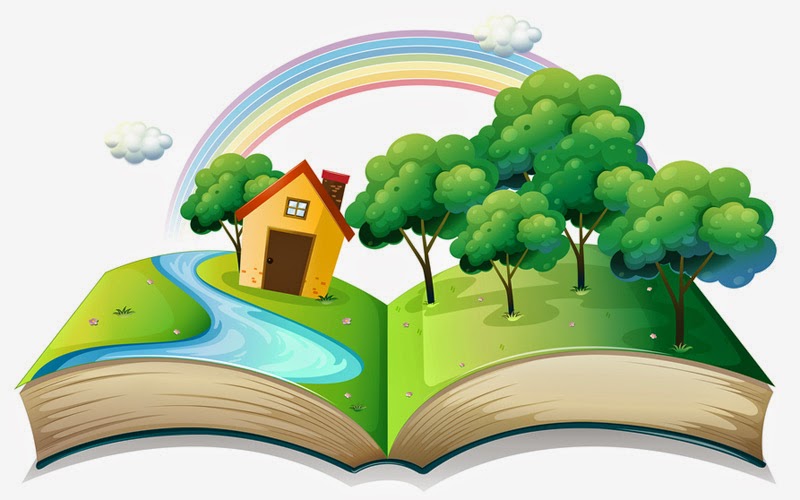 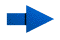 Наочне сприйняття дітьми об'єктів і явищ природи, це -
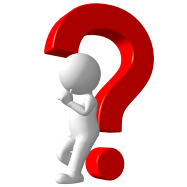 спостереження
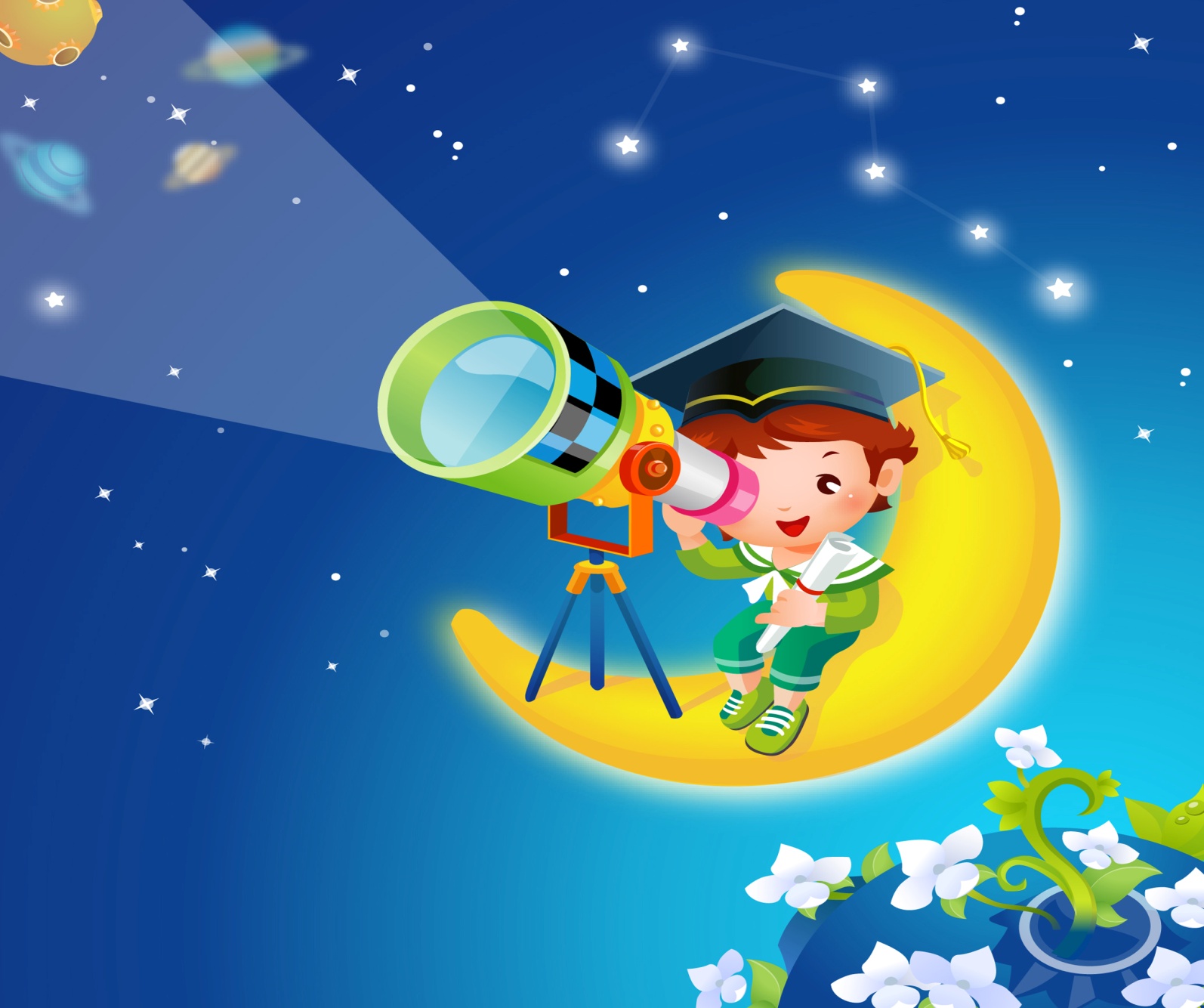 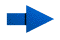 Як називається  нова комплексна освітня програма
( розроблена колективом кафедри дошкільної освіти КЗ «ЗОІППО» ЗОР під керівництвом А.М. Богуш)
«СВІТ ДИТИНСТВА»,
«РАДІСТЬ ТВОРЧОСТІ»,
«УКРАЇНСЬКЕ ДОШКІЛЛЯ»
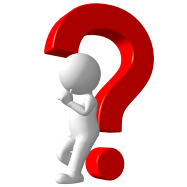 «СВІТ ДИТИНСТВА»
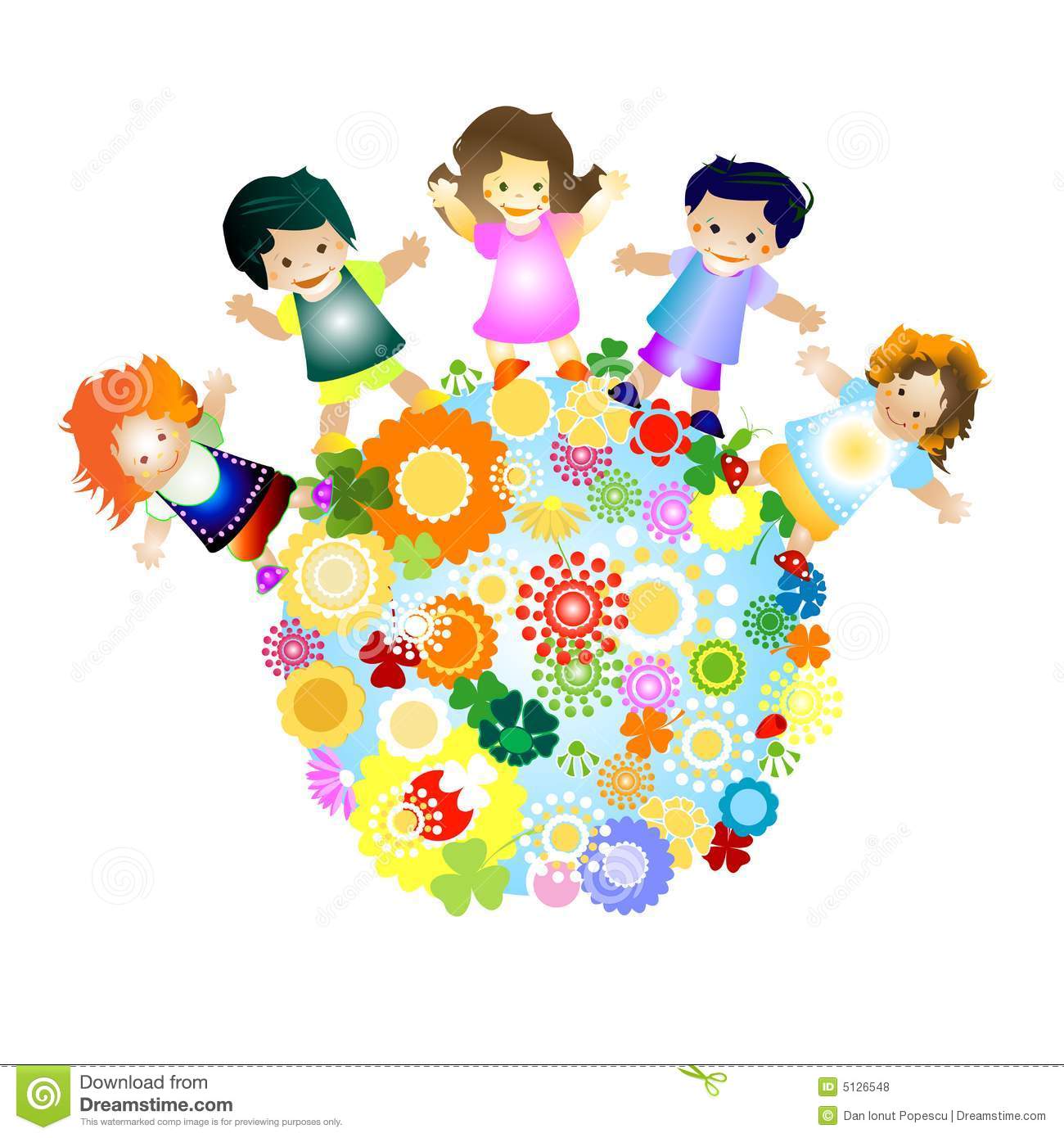 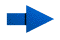 АМПЛІФІКАЦІЯ
Знайдіть серед тлумачень слів те, що підходить до даного поняття… 
комплекс процесів і дій, спрямованих на пристосування до змінних умов існування
максимальне використання можливостей кожного віку для повноцінного психічного розвитку дитини
духовне утворення, що складаються в процесі спілкування і відображають його позитивний або негативний характер
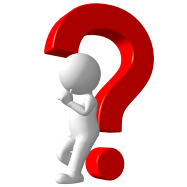 максимальне використання можливостей кожного віку для повноцінного психічного розвитку дитини
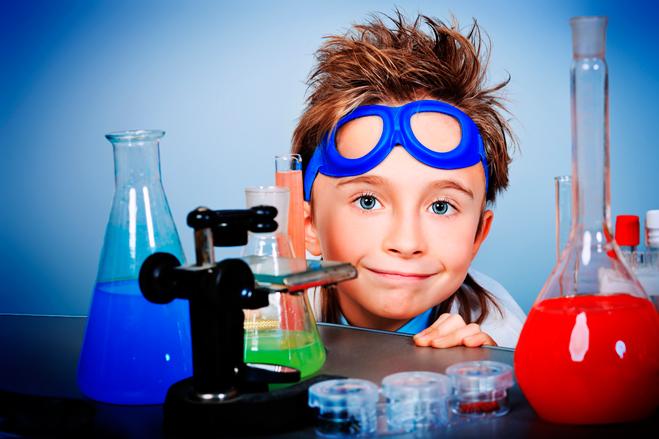 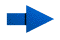 Знайдіть серед тлумачень слів те, що підходить до даного поняття : 
Це:
Я-концепція…
– динамічна система уявлень людини про саму себе, що передбачає усвідомлення нею своїх властивостей, самооцінку та виражається певними установками і чеканнями щодо себе
– можливості, резерви, джерела, що не використанні особистістю, які за певних умов можуть бути використані нею для розв’язування певної життєвої задачі
- категорія для означення індивідуальності особистості, прояву її свідомості
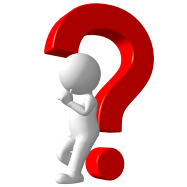 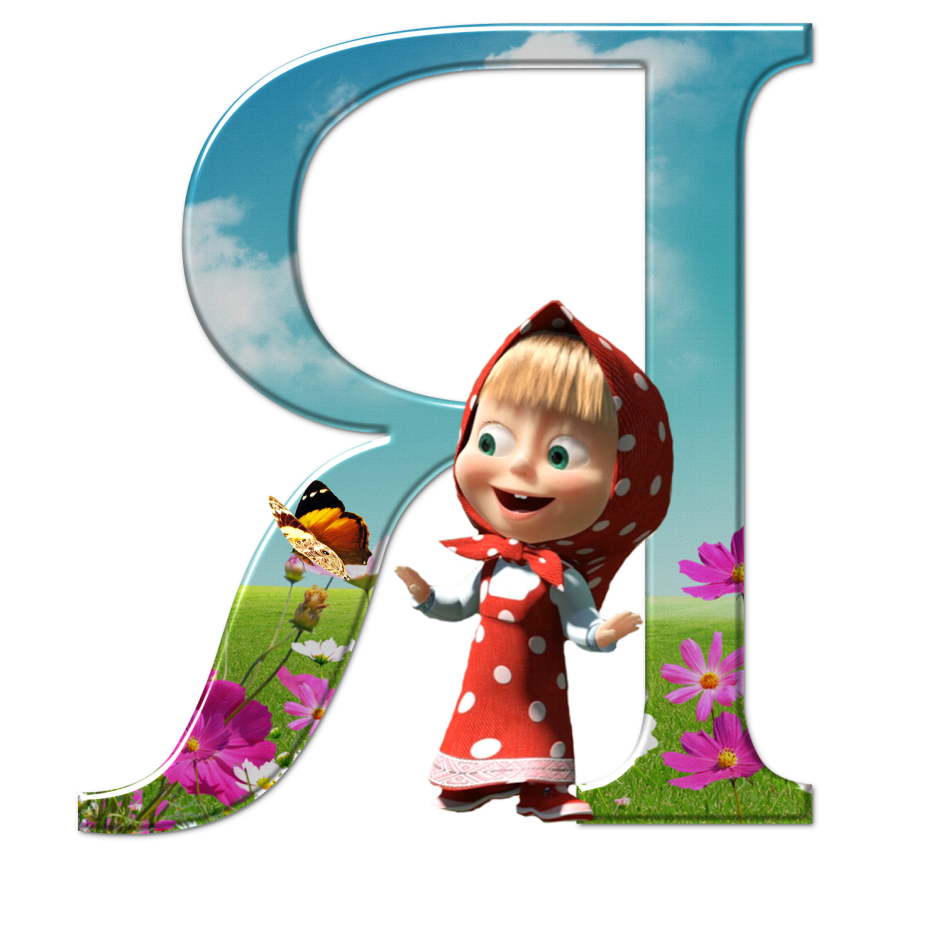 динамічна система уявлень людини про саму себе, що передбачає усвідомлення нею своїх властивостей, самооцінку та виражається певними установками і чеканнями щодо себе
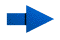 Сензитивний…
Знайдіть серед тлумачень слів те, що підходить до даного поняття  Це:
перетворення, введення нового, яке має відмінні від традиційних властивості й пов’язане із змінами смислових орієнтирів;
об’єднання в ціле певних частин, елементів;
найсприятливіший етап для розвитку певних функцій, освоєння певних способів або видів діяльності
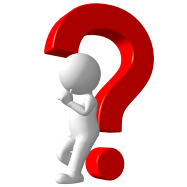 найсприятливіший етап для розвитку певних функцій, освоєння певних способів або видів діяльності
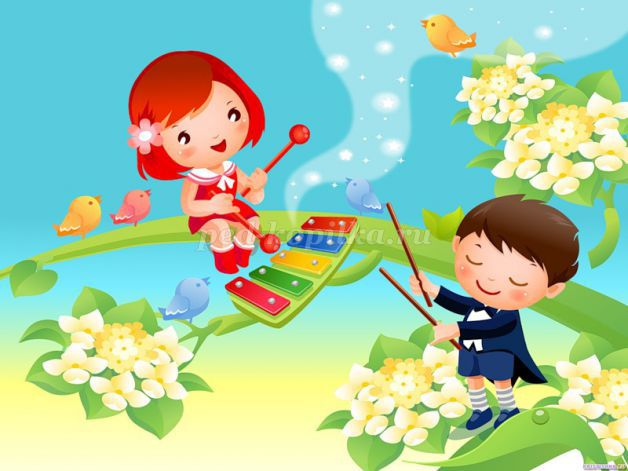 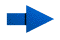 В якій відомій казці сіра непривітна особистість здійснює підступний план убивства двох осіб, і лише завдяки своєчасному втручанню громадськості все закінчується добре?
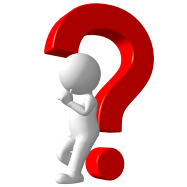 «Червона шапочка»
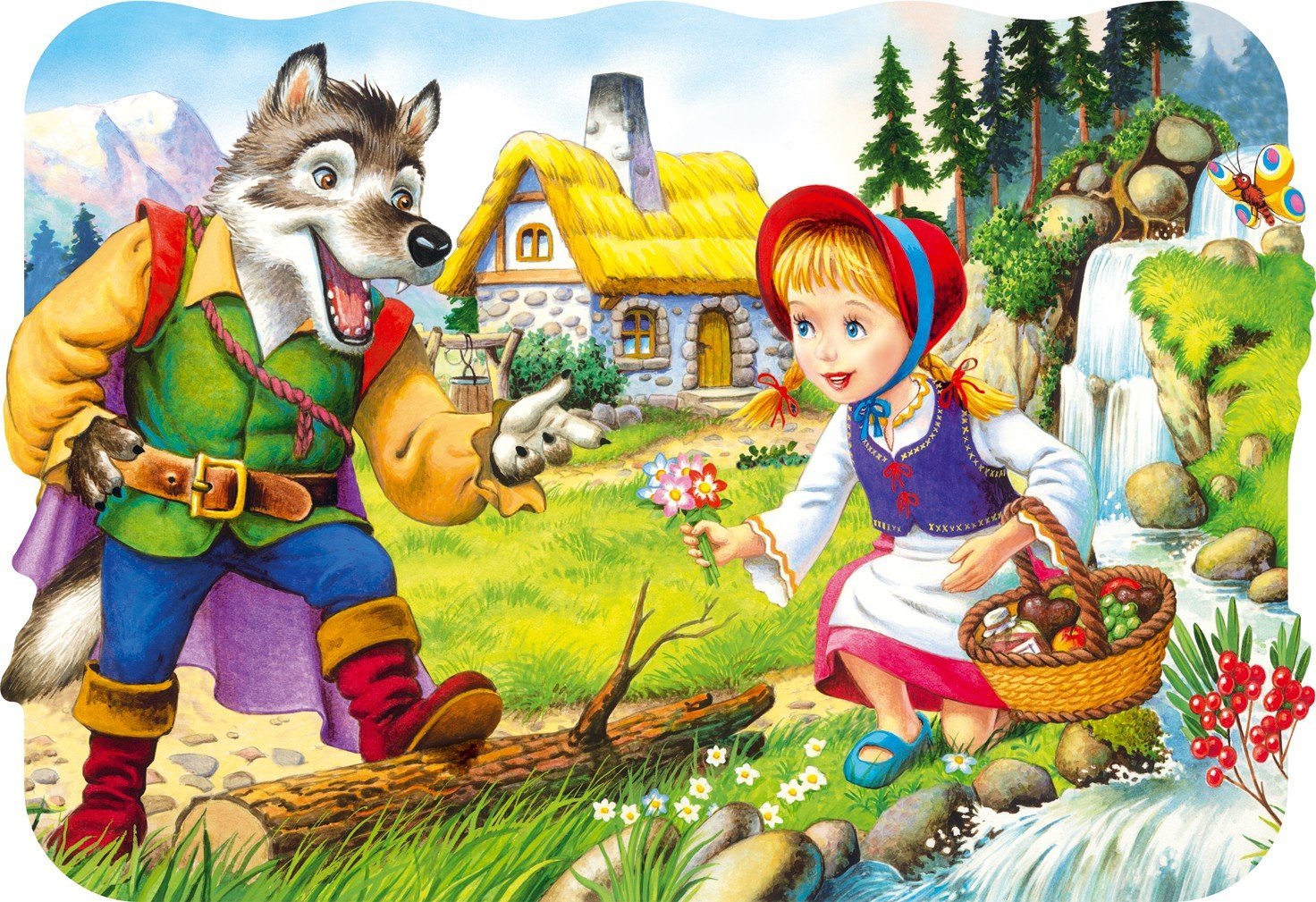 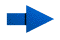 Назвіть казку, в якій різні за своїм соціальним статусом герої займали по черзі помешкання, створене в незвичайному архітектурному стилі. І все було б добре, якби до помешкання не повернувся його попередній власник зі своїм охоронцем. От героям казки й довелося залишити незаконно зайняту територію.
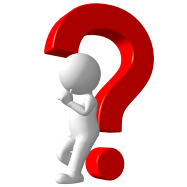 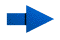 Назвіть казку, в якій ідеться про спортсмена, котрий вирушає на змагання з бігу з перешкодами. Хитрість і витримка допомогли йому дуже близько підійти до фінішу, проте фінал – трагічний. Проявивши занадто велику самовпевненість, він гине.
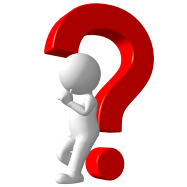 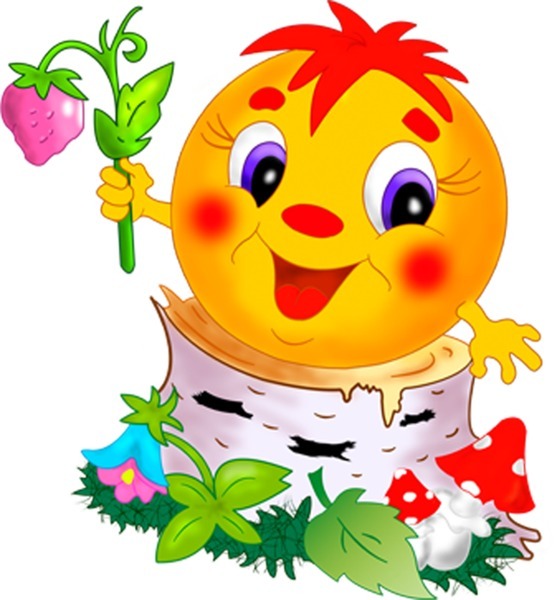 «Колобок»
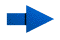 В якій казці головна героїня постійно й нахабно обмовляла тих, хто робив їй добро? А коли вона, щоб уникнути покарання, незаконно оволоділа чужим помешканням, то різні впливові особи намагалися провести з нею роботу з подолання її асоціальної поведінки. Вдалося це лише найменшому з усіх учасників експерименту.
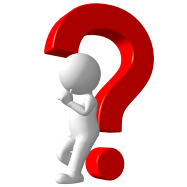 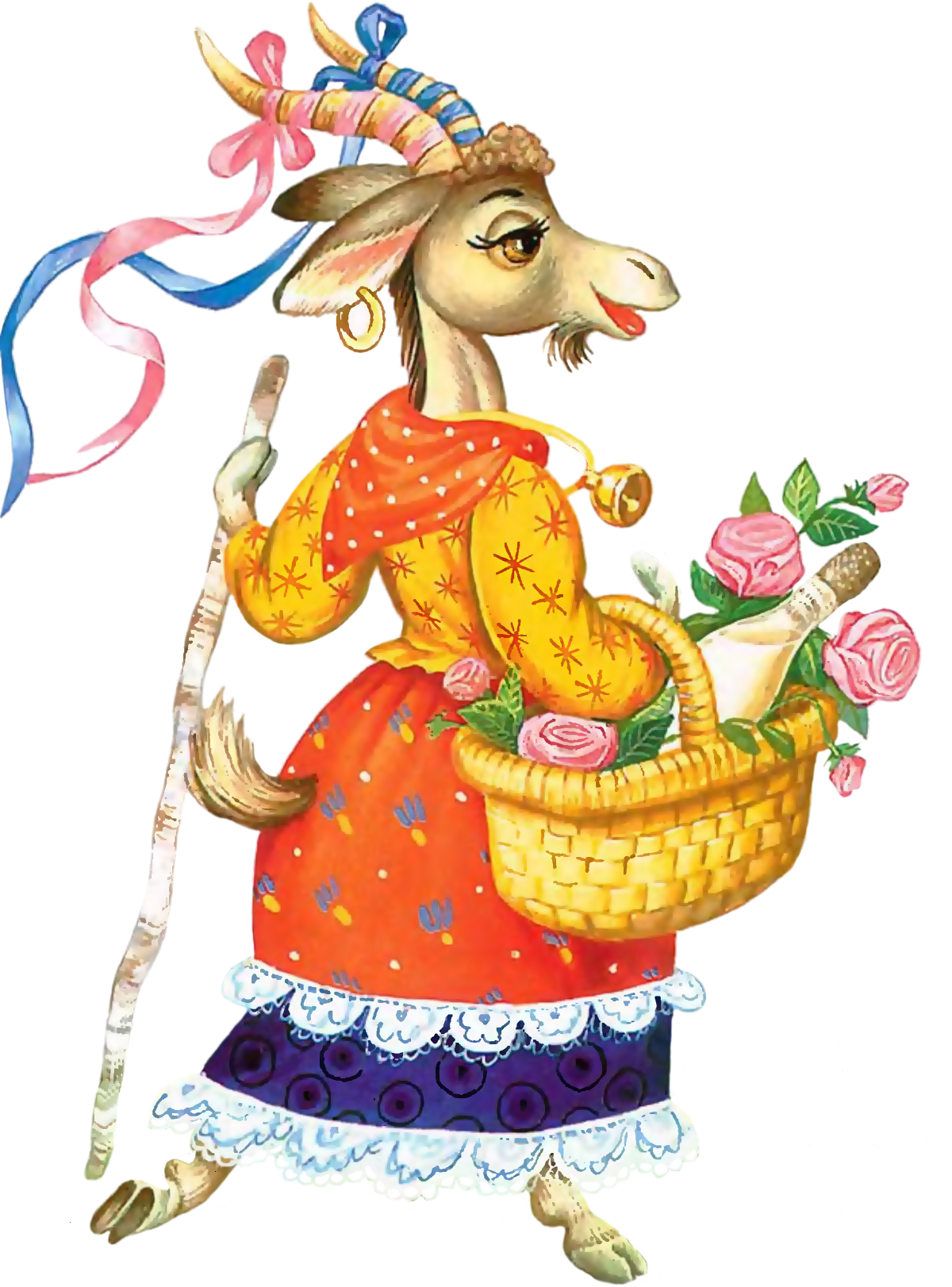 «Коза-дереза»
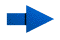 Назвіть казку, в якій головна героїня могла перевтілюватися в різні образи задля свого нареченого. Проте одного разу його нерозсудливість та імпульсивність у поведінці призвели до довготривалої розлуки закоханих. Та, долаючи різні перешкоди, вони все ж таки єднають свої долі.
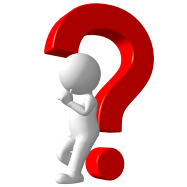 «Царівна жаба»
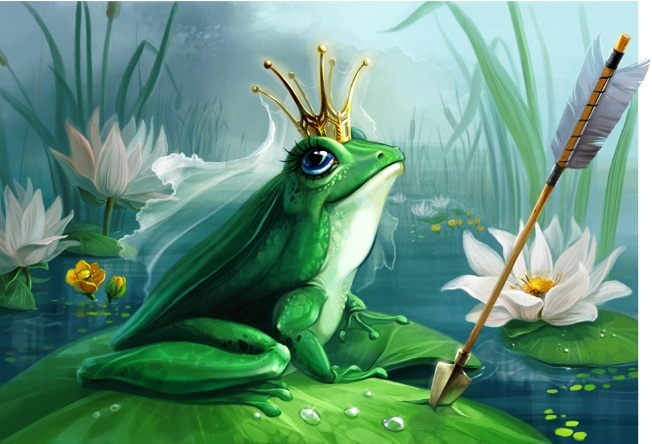 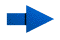 Відгадайте ребус
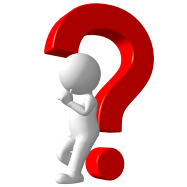 МОНІТОР
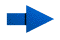 Відгадайте ребус
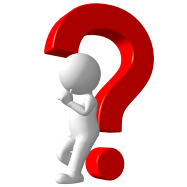 ФЛЕШКА
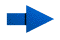 Компьютер
це (виберіть повне правильне визначення):
пристрій для роботи з текстами;
електронний обчислювальний пристрій для обробки чисел;
пристрій для зберігання інформації будь-якого вигляду;
багатофункціональний електронний пристрій для роботи з інформацією;
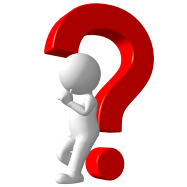 багатофункціональний електронний пристрій для роботи з інформацією
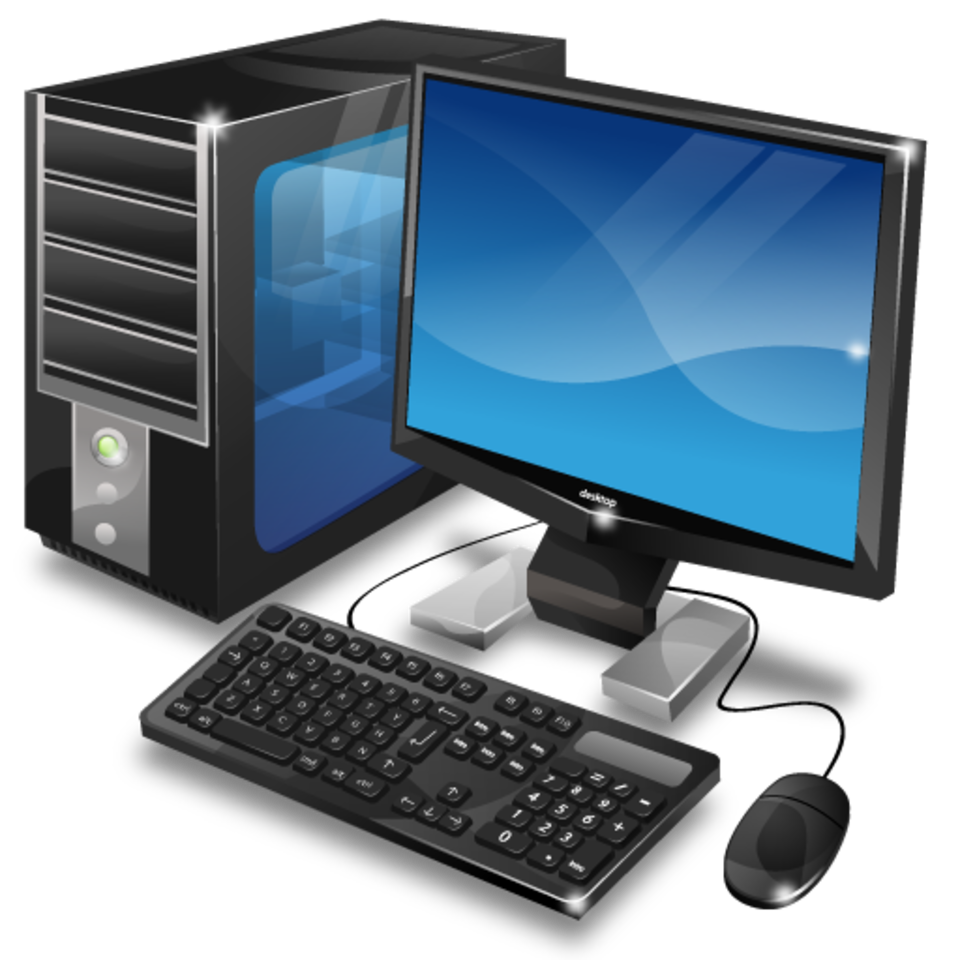 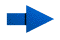 Що необхідно мати для перевірки на вірус жорсткого диска?
захищену програму;
завантажувальну програму;
файл з антивірусною програмою;
антивірусну програму, встановлену на комп'ютер
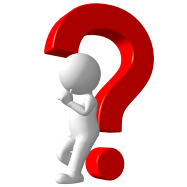 Антивірусну програму, встановлену на комп’ютер
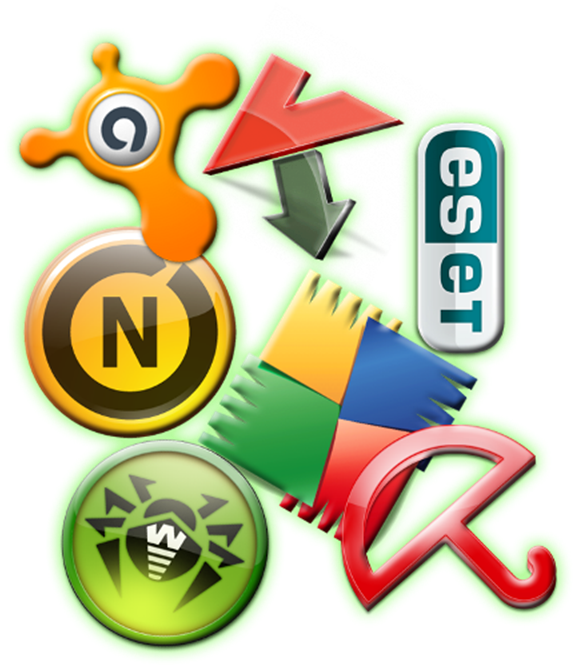 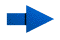 Вкажіть основні пристрої комп'ютера:
системний блок, монітор, клавіатура, миша;
системний блок, колонки, принтер, миша;
монітор, принтер, клавіатура, миша;
клавіатура, сканер, процесор, миша.
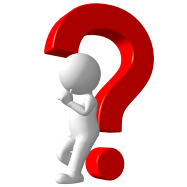 системний 
блок
монітор
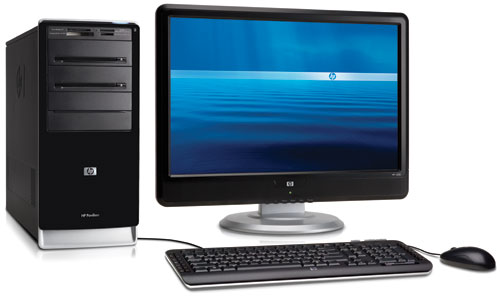 миша
клавіатура
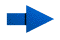 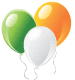 Спасибі за гру!
Вітаємо переможців!
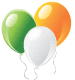 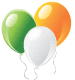